ABGSC Oncology Seminar
November 2021
Forward-looking statement
This announcement and any materials distributed in connection with this presentation may contain certain forward-looking statements. By their nature, forward-looking statements involve risk and uncertainty because they reflect the company’s current expectations and assumptions as to future events and circumstances that may not prove accurate. 
A number of material factors could cause actual results and developments to differ materially from those expressed or implied by these forward-looking statements.
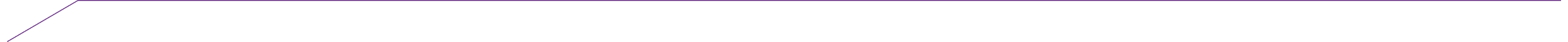 2
Corporate Overview | Non-confidential
Nykode Therapeutics enters into multi-target license and collaboration agreement with Regeneron to develop innovative vaccines against cancer and infectious diseases
Corporate Overview | Non-confidential
3
Vaccibody becomes Nykode Therapeutics
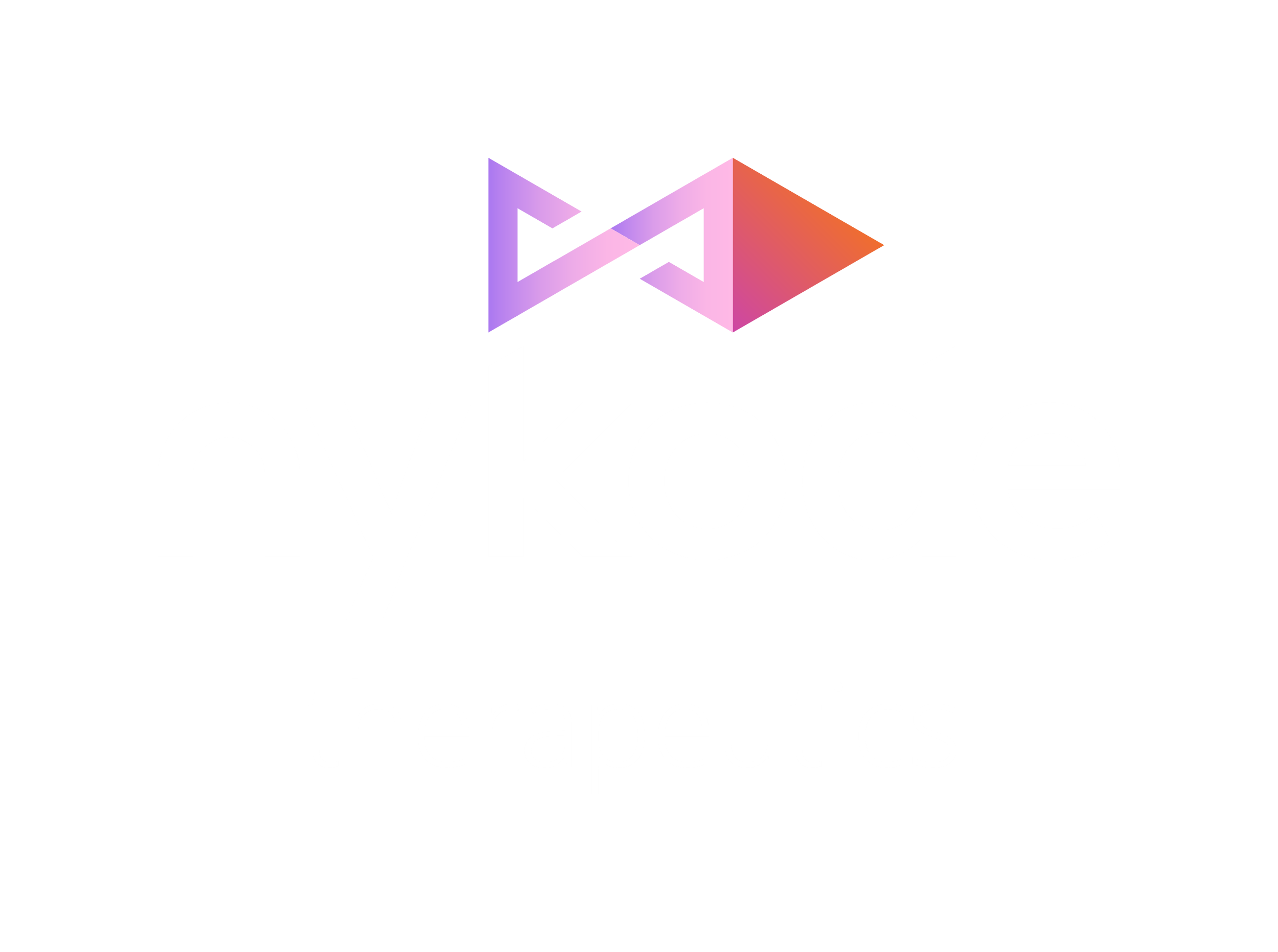 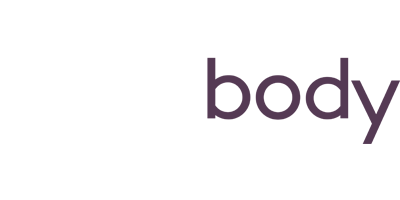 Corporate Overview | Non-confidential
4
Overview of Nykode
Leading immune therapy platform allowing rapid development of new drug candidates addressing a broad range of diseases with significant unmet need 
Rapidly advancing oncology portfolio, including wholly-owned “off-the-shelf” cancer vaccines against HPV driven cancer types, currently in phase 2
Significant potential to apply platform in the infectious disease space, as evidenced by next generation COVID vaccines with potential to address limitations associated with current vaccines 
Validating collaborations with partners of choice including  Roche/Genentech, Adaptive Biotechnologies and Regeneron
Solid strategy to exploit platform into new therapeutic areas such as autoimmune diseases
Well capitalized and multiple significant catalysts in near-to-medium term
Highly experienced management team with proven successful track record
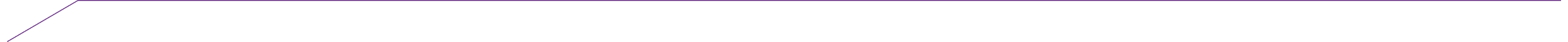 Corporate Overview | Non-confidential
5
Regeneron – Nykode Therapeutics collaboration overviewDiscovery, development and commercialization of 5 novel vaccine programs
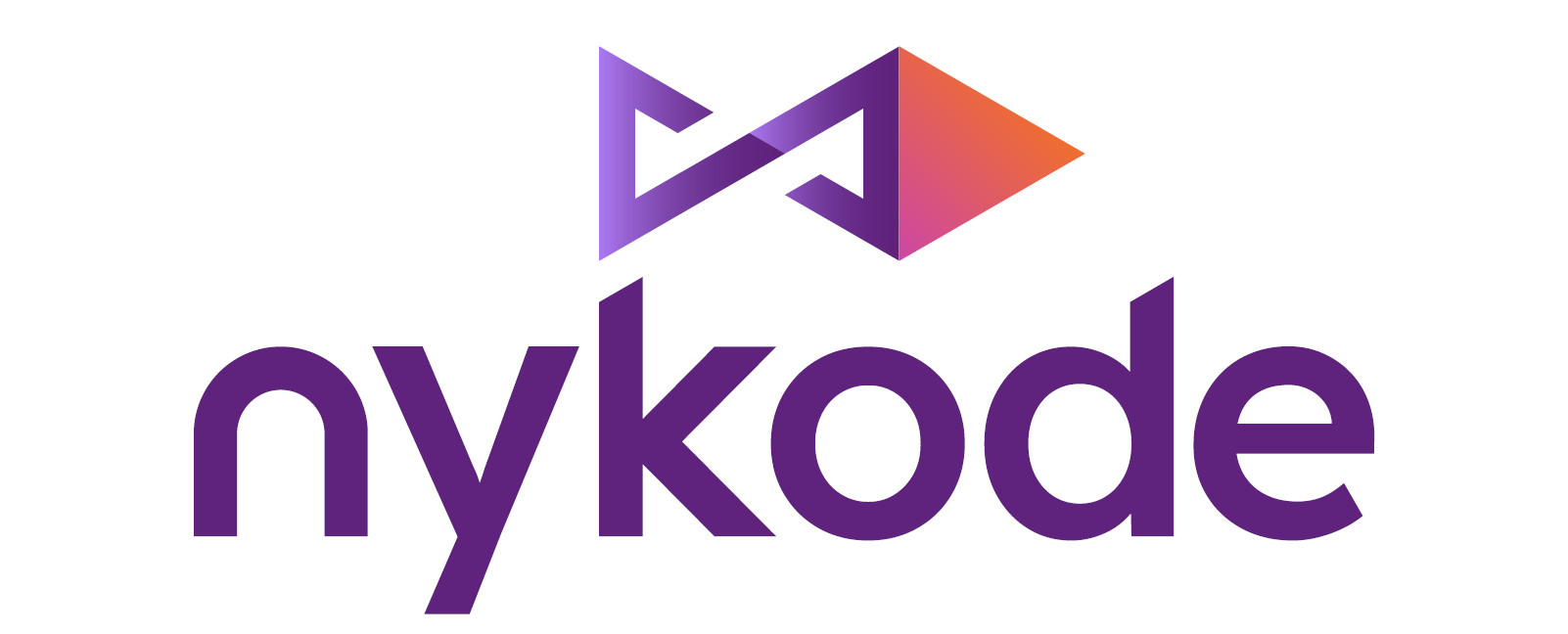 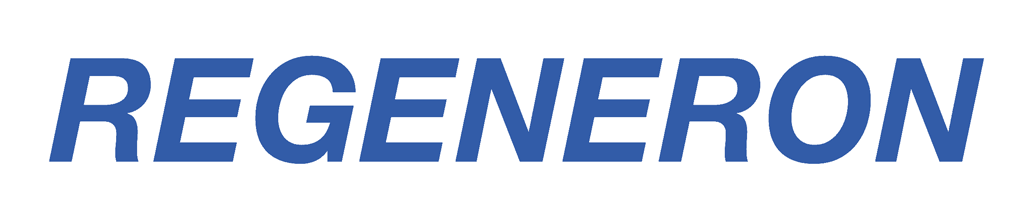 Multi-target license and collaboration agreement with Regeneron to develop novel and innovative vaccines against cancer and infectious diseases
Responsible for antigen identification, preclinical and clinical development, manufacturing (after phase 1 trials) and commercialization
Responsible for vaccine generation and characterization, as well as product supply through phase 1 trials
IN SUMMARY
3 oncology and 2 novel infectious disease programs, each may include several candidates
Regeneron to cover all research, development and commercialization costs
Upfront of USD 30 million and USD 20 million equity investment at 20% premium
Potential milestone payments of more than USD 875 million
Tiered high single-digit to low double-digit royalties on net sales
Corporate Overview | Non-confidential
6
Pipeline
Broad oncology coverage and strong partnerships. Leveraging platform within infectious diseases
1. Genentech has an exclusive license to VB10.NEO;  2. Collaboration with Nektar Therapeutics on combining NKTR-214 (bempegaldesleukin) with VB10.NEO in trial arm 5B (SCCHN);  3..Roche supplies atezolizumab;  4. Collaboration with Adaptive Biotechnologies on SARS-CoV-2 T cell  vaccine; 5. Collaboration with Regeneron
Corporate Overview | Non-confidential
7
Regeneron is a partner of choice for Nykode Therapeutics
Deep scientific expertise and successful track record
REGENERON OVERVIEW
10,000+ employees
Scientifically led and focused on innovative drug development 
Brings unique insights on antigen selection for the collaboration programs
Proven track record within oncology and infectious disease
9 FDA approved drugs
Excellent cultural fit
Corporate Overview | Non-confidential
8
Perfect fit with Nykode Therapeutics growth strategy
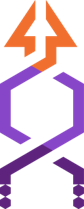 Validates our unique therapeutic vaccine platform

Expands and fast tracks our pipeline into novel and innovative areas across oncology and infectious diseases

Fully complementary to current and future pipeline

Cash flow allows us to accelerate platform and pipeline development within and beyond vaccines
Corporate Overview | Non-confidential
9
Flexible Vaccibody platform can fuel multiple,precise products customized for each indication
The Vaccibody technology platform is developed based on the concept of targeting antigen to Antigen Presenting Cells (APCs) in order to create more efficacious vaccines.
We have achieved this by combining selected genes to encode novel vaccine molecules with desired properties
APC targeted vaccine platform
APC targeted vaccine platform
The Vaccibody platform is agnostic in terms of delivery format:
DNA vaccine 
mRNA vaccine 
Viral vector vaccine
Fusion protein subunit vaccine
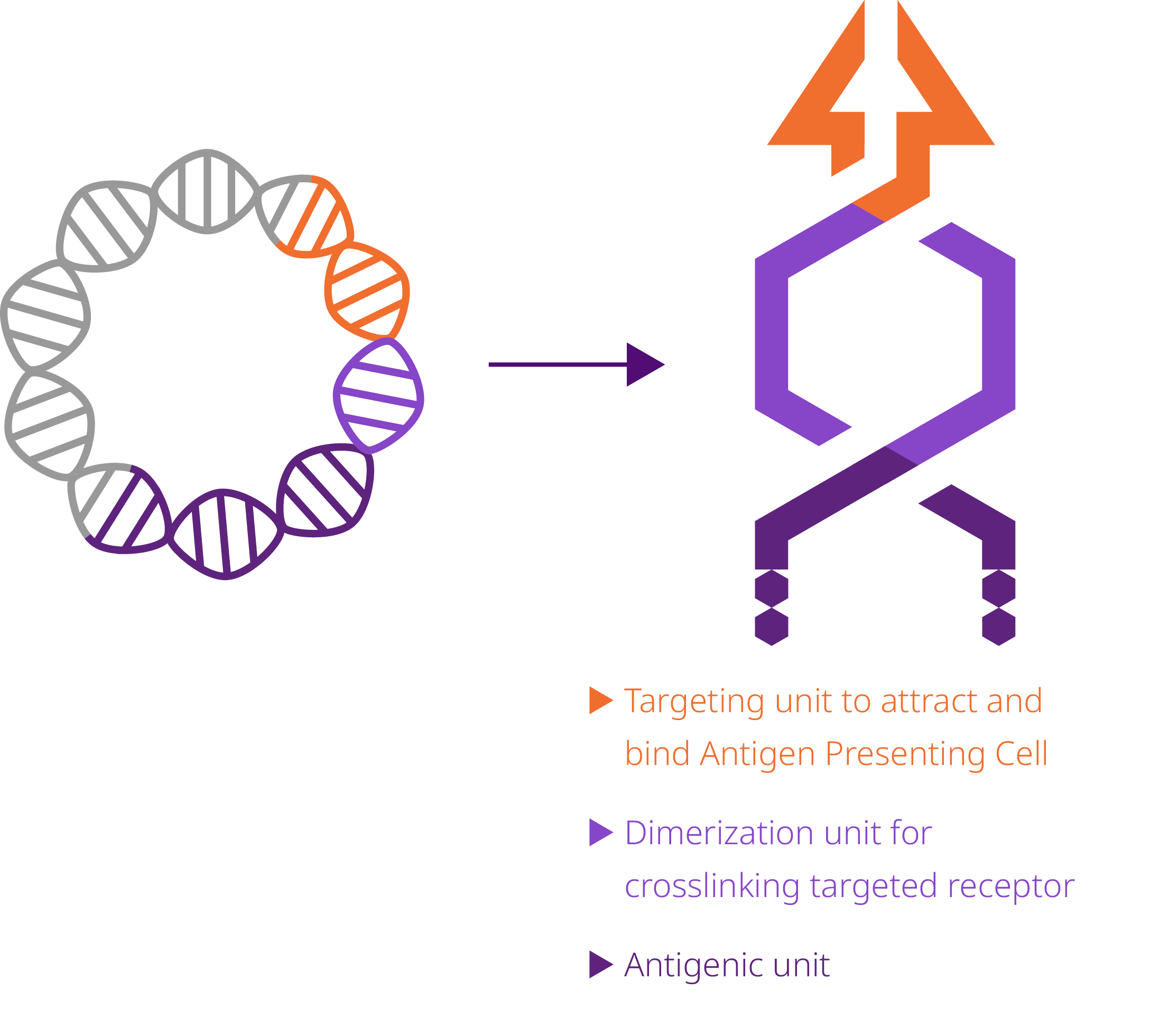 Targeting unit to attract and bind Antigen Presenting Cell
Dimerization unit for crosslinking targeted receptor
Antigenic unit
The Vaccibody platform allows for flexibility both within the molecule and through the mode of deliveryVaccibody is very well tolerated and provides large potential for combination therapiesApplicable to develop specific vaccine products for cancer, infectious diseases and autoimmunity
Corporate Overview | Non-confidential
10
Vaccibody mechanism of action
The APC targeting vaccine technology platform creates unique rapid, strong and broad immune responses that can be tailored to each disease.
mechanism of action
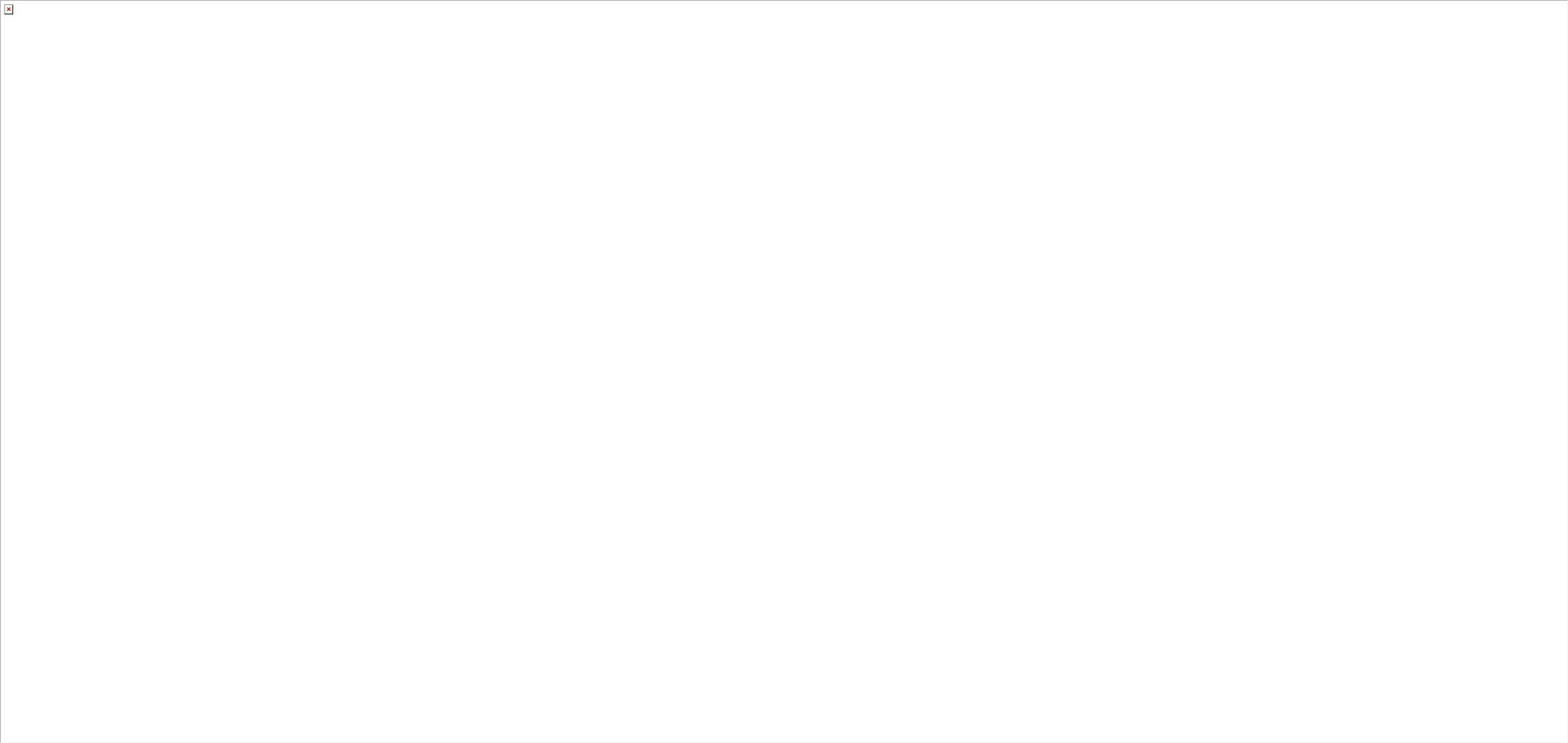 Corporate Overview | Non-confidential
11
Targeting unit offers unique ability toexplore Ag-specific immune tolerance
Cancer and infectious disease
Autoimmunity, allergy etc
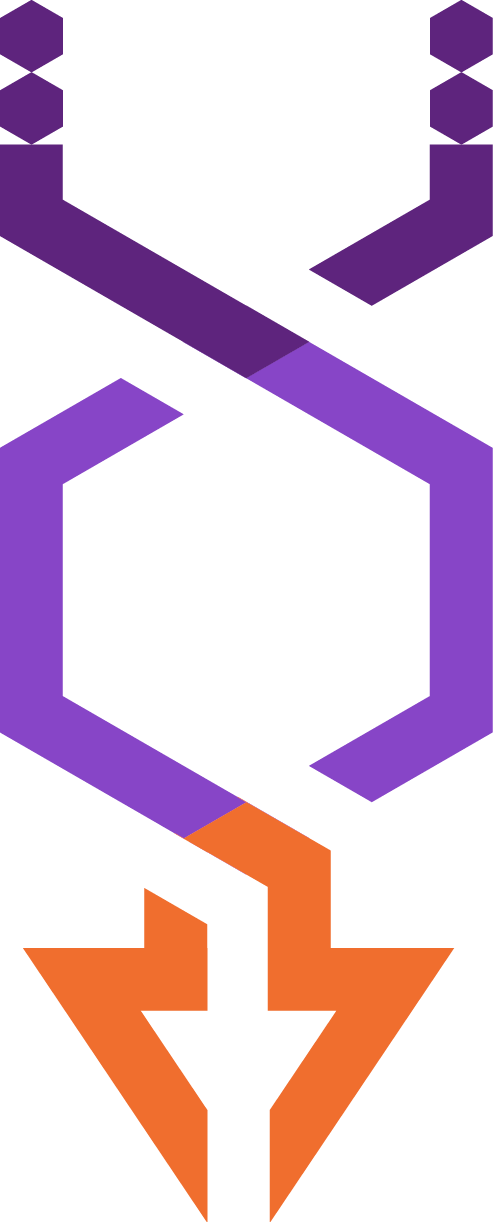 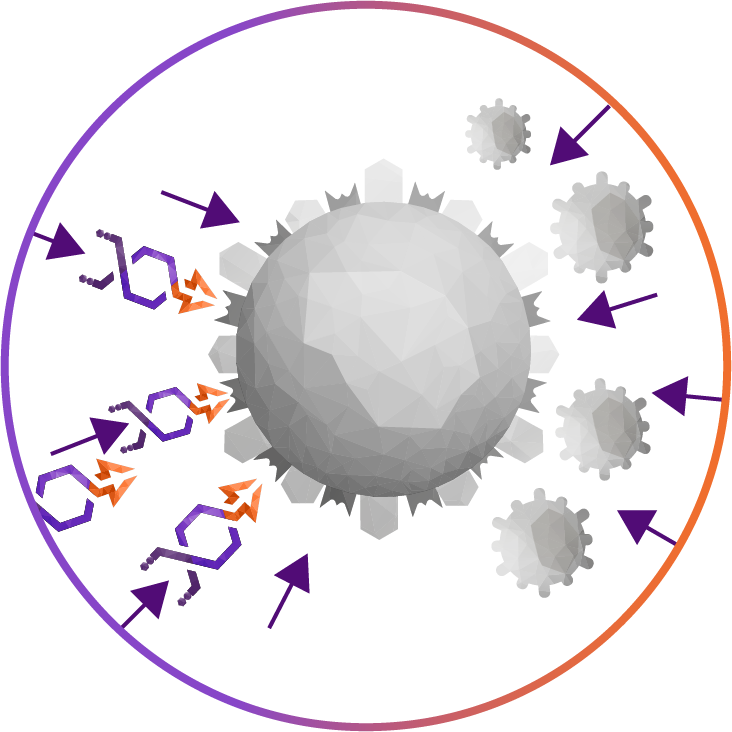 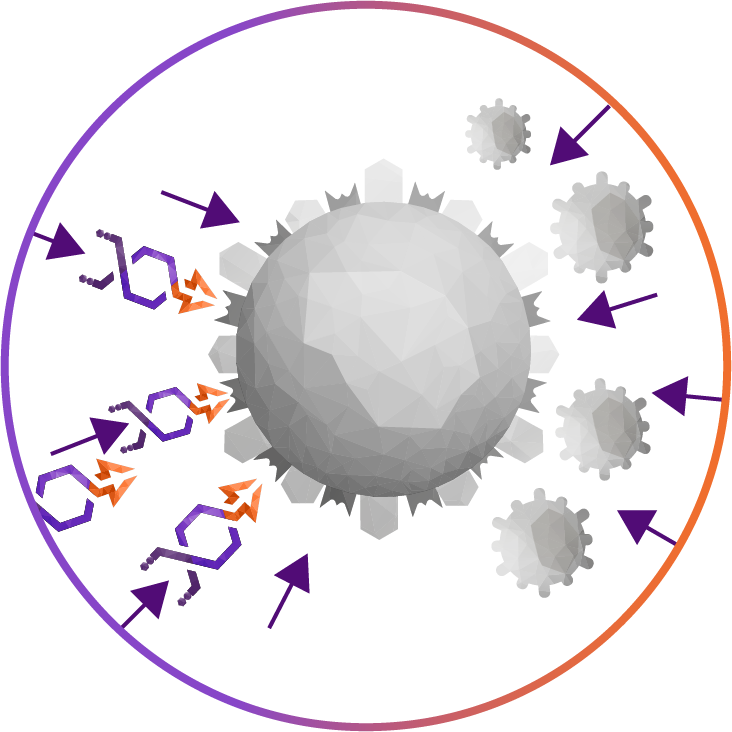 Tolerogenic
DC
Stimulatory
DC
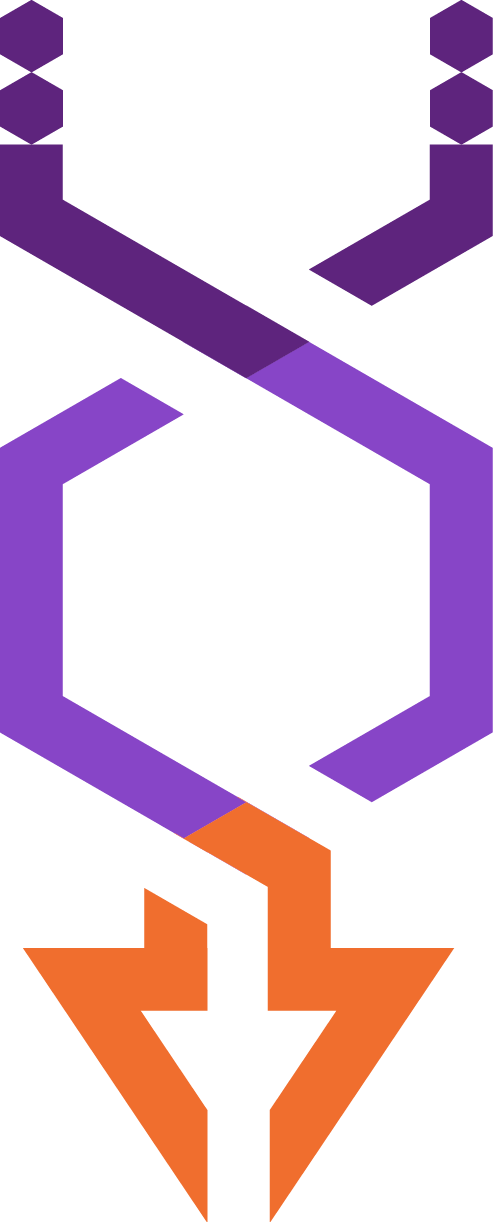 Natural ligands or scFv binding diverse set of surface receptors
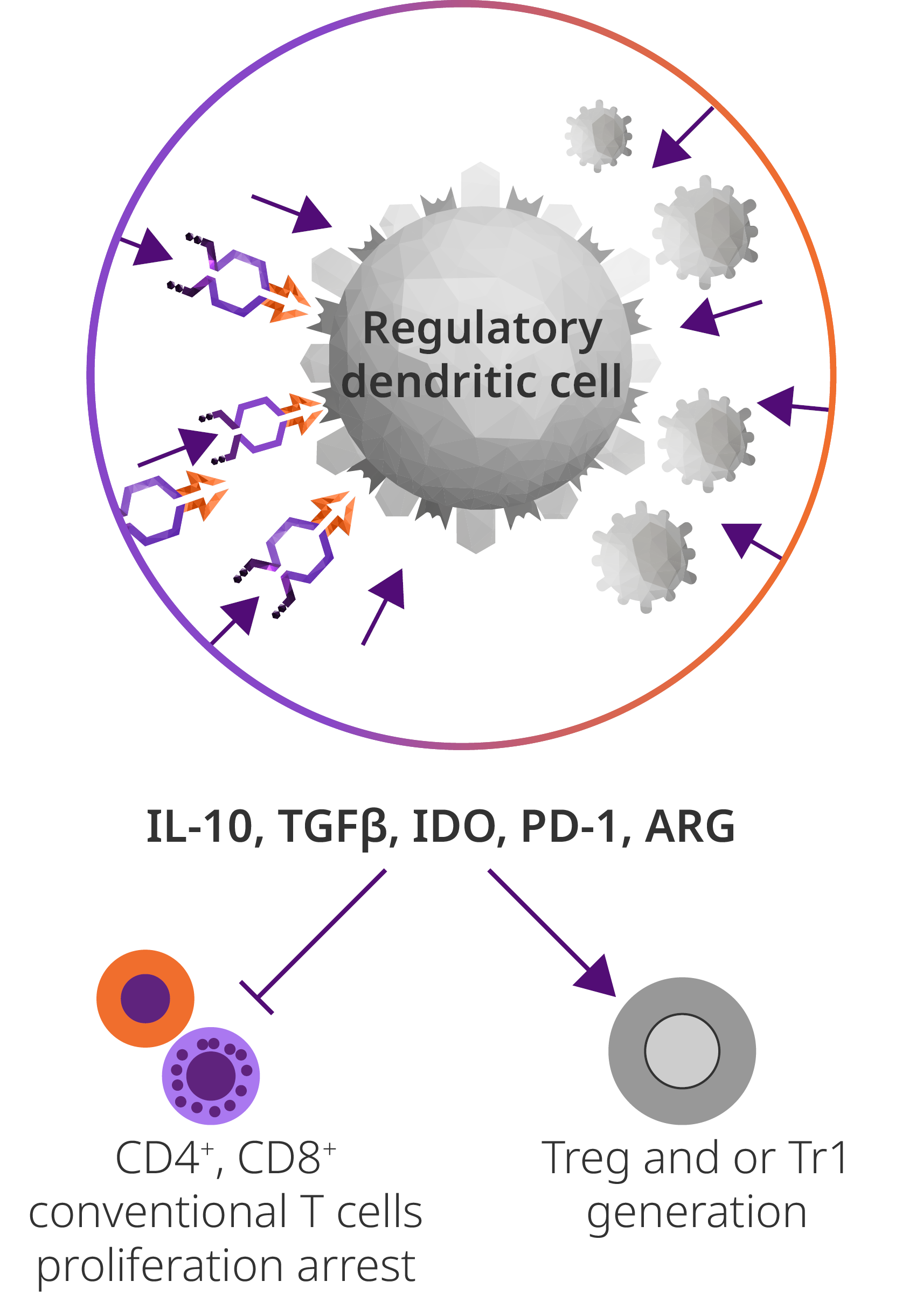 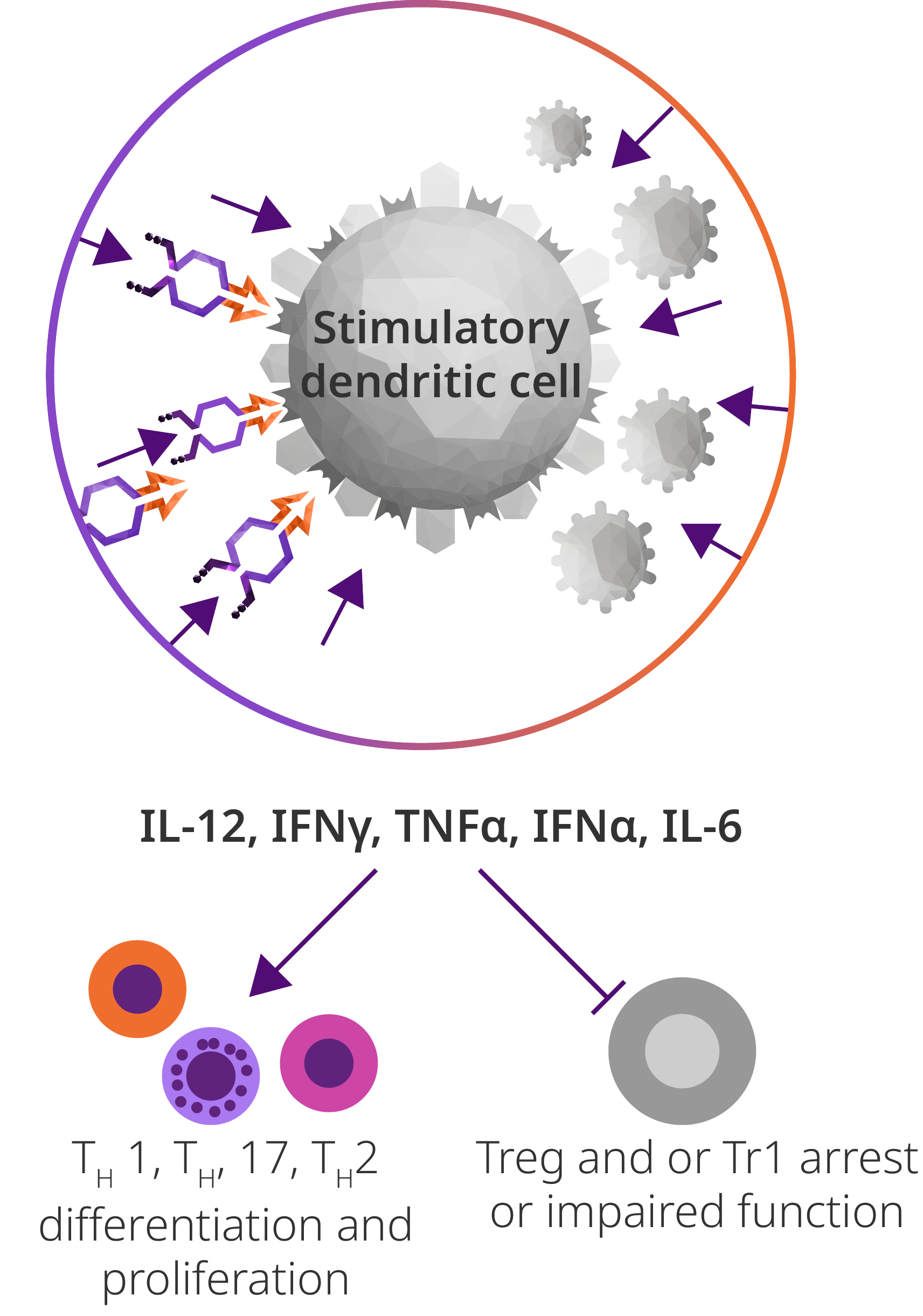 IL-10, TGFβ, IDO, PD-1, ARG
IL-12, IFNγ, TNFα, IFNα, IL-6
Treg and or Tr1 arrest or impaired function
Treg and or Tr1
generation
CD4+, CD8+
conventional T cells proliferation arrest
TH 1, TH, 17, TH2
differentiation and
proliferation
Corporate Overview | Non-confidential
12
VB10.NEO: Fully individualized neoantigen based cancer vaccine
VB10.NEO data
Finalized enrollment VB N-01; 5 indications, <50 pt
Landmark deal with partner of choice Genentech (200m$ upfront & near term, 515m$ additional milestones and low double digit royalties)
Initiated VB N-02, in collaboration with Genentech; > 10 indications, 2 doses, combo with atezolizumab, ~40 patients
Demonstrated ability to raise broad and strong patient-by-patient neoantigen-specific immune responses
Correlation between vaccine-induced immune responses and clinical responses
Correlation with incorporation of high-quality neoepitopes
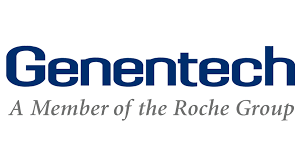 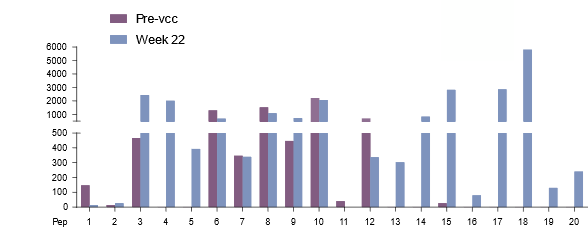 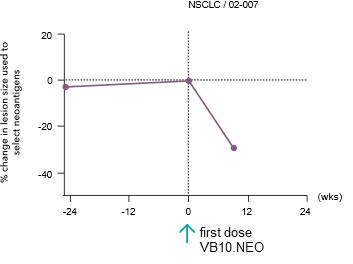 Corporate Overview | Non-confidential
13
VB10.16: Off the shelf therapeutic HPV vaccine
VB10.16 data
Finalized Phase I/IIa study with VB10.16 monotherapy in HPV16+ precancerous cervical lesions
Demonstrated ability to induce strong HPV16 specific T cell responses
Strong correlation between vaccine induced T cell responses and lesion size reduction
Data from PD-L1 upregulation in monotherapy study provide scientific rationale for combination of anti-PD-1/PD-L1
Phase II study of VB10.16 + atezolizumab in advanced cervical cancer has been initiated and interim safety analysis support continuation release of interim clinical data expected Q1 2022
Potential to expand scope to several HPV driven cancer types, including head and neck cancer
Fully owned by Vaccibody
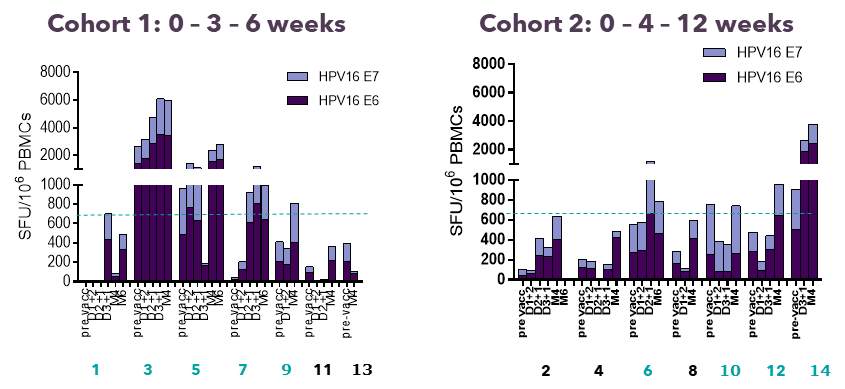 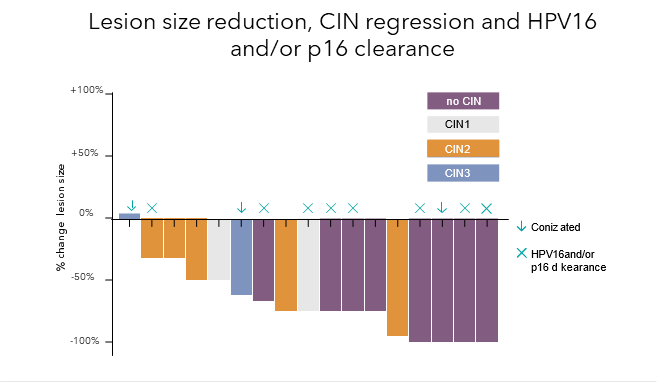 Corporate Overview | Non-confidential
Signifying a new phase of growth and development
ENCAPSULATES VISION OF FINDING NEW WAYS OF CODING MEDICINES
Draws on our heritage by using the Norwegian words for the words new “ny” and code “kode”
Exploiting future potential building on our core competences
Significantly expanding our pipeline through internal and selected partnered programs
Building the organization with strong focus on continuous innovation
Extending our footprint into additional territories
Expanding into additional therapeutic areas and therapeutic modalities, also outside vaccines
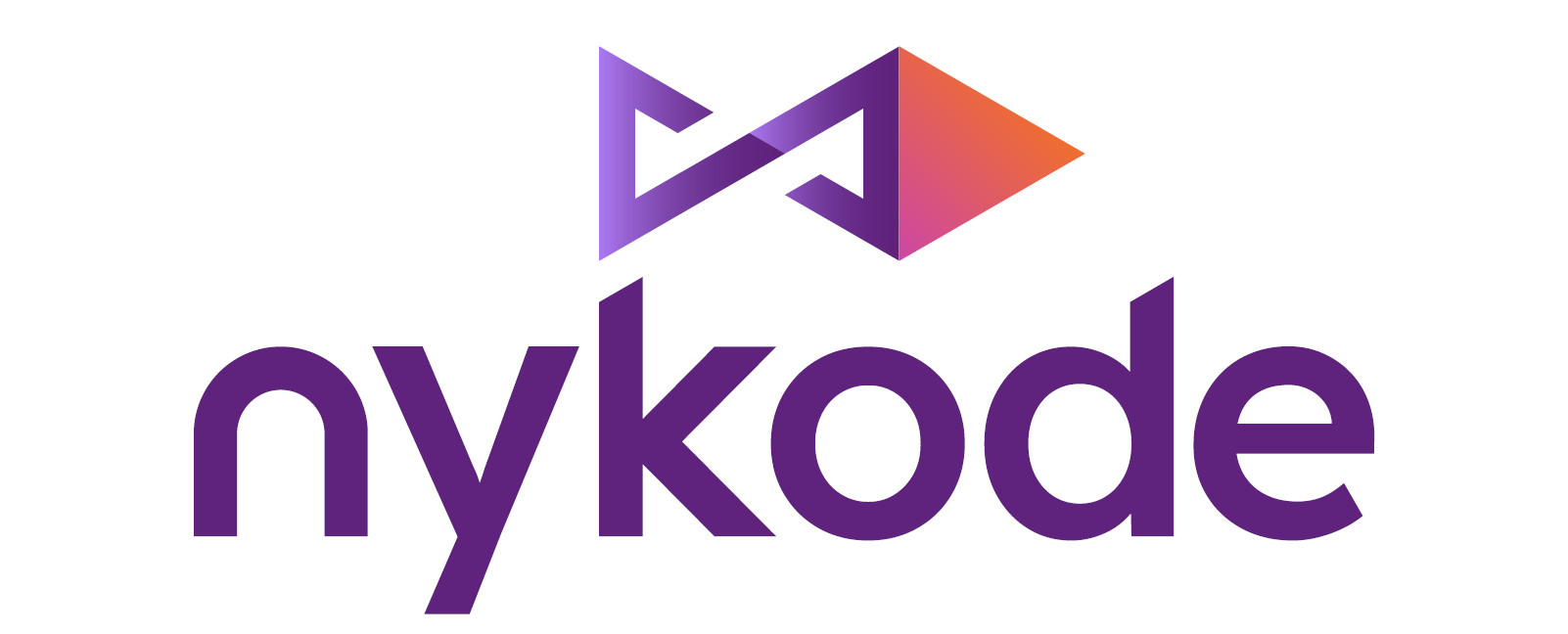 Corporate Overview | Non-confidential
15
Strong financial foundationfor achieving our vision
Very strong foundation and solid fundamentals for our business 
Total available liquidity of USD188.9 million on September 30, 2021
Cash and cash equivalents of USD 172,6 million
Liquid money market funds ofUSD 16.3 million
Financially well positioned to grow and execute the Company’s strategy over the next years
Nykode has initiated a process to explore a possible listing on the Nasdaq (US)
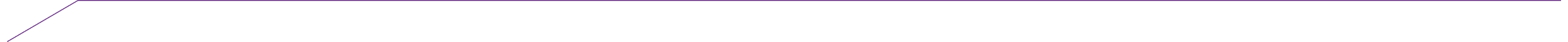 Nykode Therapeutics |
Corporate Overview | Non-confidential
16
Key investment highlights
Unique, leading and proprietary vaccine platform with potential to fuel future pipeline across multiple diseases

Validated through clinical data and collaborations with partners of choice

Solid oncology pipeline addressing broad range of tumor types as well as novel next-generation Covid-19 vaccine candidates

Key catalysts within next 12 months

Well capitalized to execute growth strategy and maximize value generation
Corporate Overview | Non-confidential
17
Contact
Michael EngsigCEO
IR@vaccibody.com
Back up
Corporate Overview | Non-confidential
Key strengths of Nykodeinfectious disease platform
Rapid onset of immunogenicity
Vaccine platform enabling complex and multiple antigen design 
Attractive manufacturing, formulation and administration
Tailored to each disease’s correlate of protection
Well-tolerated
Corporate Overview | Non-confidential
19
Nykode platform has potential to generateleading next generation COVID vaccine
Focus on Variants of Concern
Broad Based T-Cell Response
Increasing evidence that neutralizing antibodies induced by the marketed Wuhan based vaccines wane over time 
Further reduced efficacy against Variants of concern (VoC)
Both of Nykode’s COVID candidates are engineered to provide longer-lasting and superior protection against these emerging variants vs. existing COVID vaccines
Increasing evidence of the importance of broad T cell responses against COVID-19
T cell response in vaccinated human subjects coincide with early protection and a higher proportion of CD8+ T cell responses is observed in mild disease
Current vaccine approaches tend to not generate broad based immune responses 
Nykode’s VB10.2210 candidate takes advantage of T cell epitopes identified by Adaptive Biotechnologies to generate rapid onset of broad T-cell immunity
In addition to their significant protective benefits against COVID, Nykode’s COVID candidates represent an 
opportunity to move assets rapidly through the clinic and validate the Nykode’s infectious disease approach
Corporate Overview | Non-confidential
20
Adaptive is the partner of choicefor T cell based Covid-19 vaccines
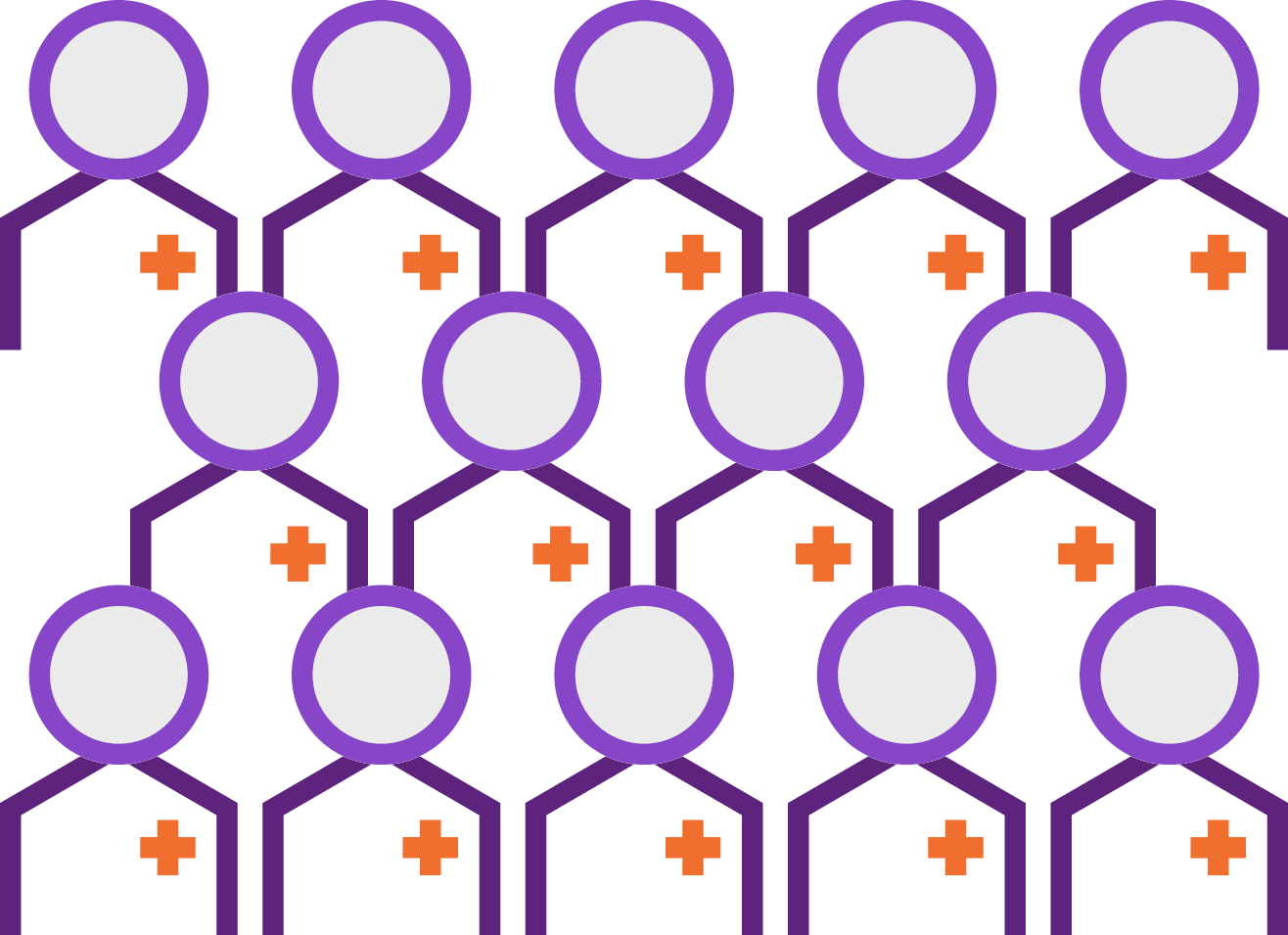 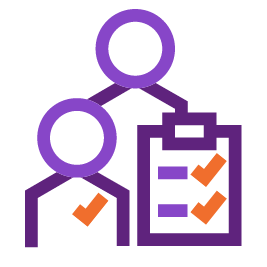 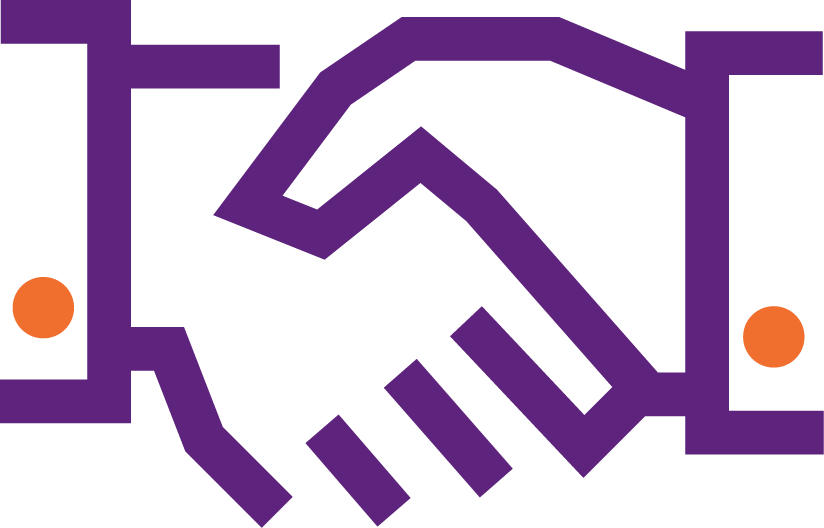 Adaptive launched T-Detect™ COVID, which is the first-in-class T-cell-based clinical test for Covid-19 with FDA Emergency Use Authorization. 
To be implemented also for immunomonitoring.
Sequenced TCRs and identified expanded COVID-19 specific T cell clones in more than 6500 samples from COVID-19 patients.
Mapped the TCRs to corresponding T cell epitopes, including cell-based assays.
Optimal combination of conserved and immuno-dominant T-cell epitope hotspots across all 8 SARS-CoV-2 antigens were subsequently used for vaccine design.
Corporate Overview | Non-confidential
21
Nykode’s SARS-CoV-2 vaccines
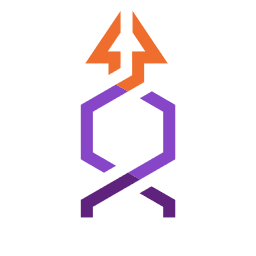 Nykode is currently advancing two COVID-19 vaccine candidates with different approaches, and potential to be used in combination
VB10.2210 – T cell candidate
VB10.2129 – RBD candidate
RBD vaccine tailored to the B1.351 (Beta) VoC to generate cross-neutralizing RBD-specific antibody and T cell immunity
T-cell epitope vaccine inducing broadly protective T cell responses
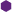 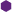 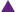 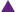 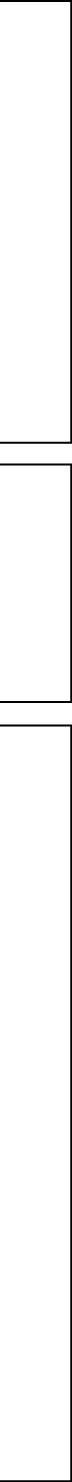 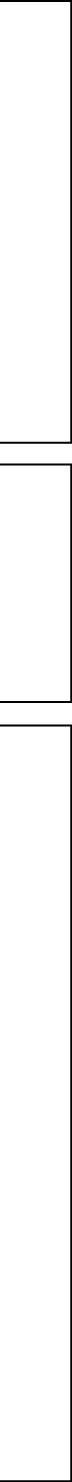 Targeting unit
Targeting unit
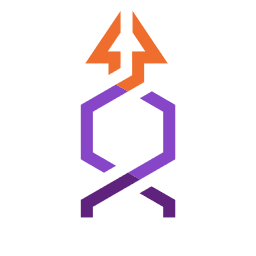 Dimerization unit
Dimerization unit
Antigen unit
B1.351 VoC RBD
K417N, E484K andN501Y mutations
Antigen unit
Validated T cell epitopes identified by Adaptive Biotechnologies
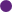 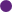 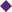 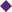 Corporate Overview | Non-confidential
22
RBD candidate VB10.2129 induces potent virusneutralization responses across VoC
Beta – South African VoC (Pseudovirus neutralization assay)
Wuhan (Original strain)
Alpha (UK VoC)
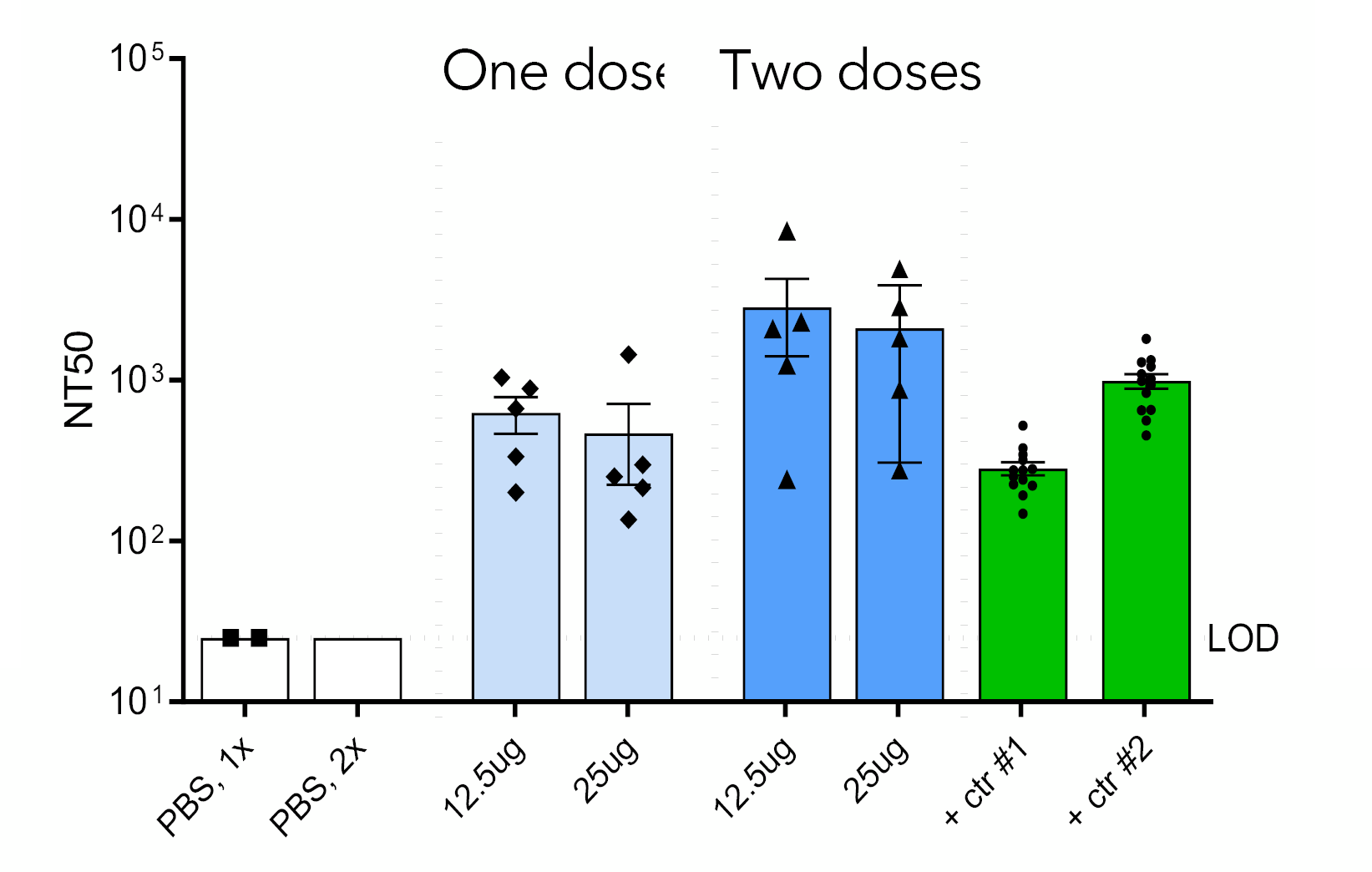 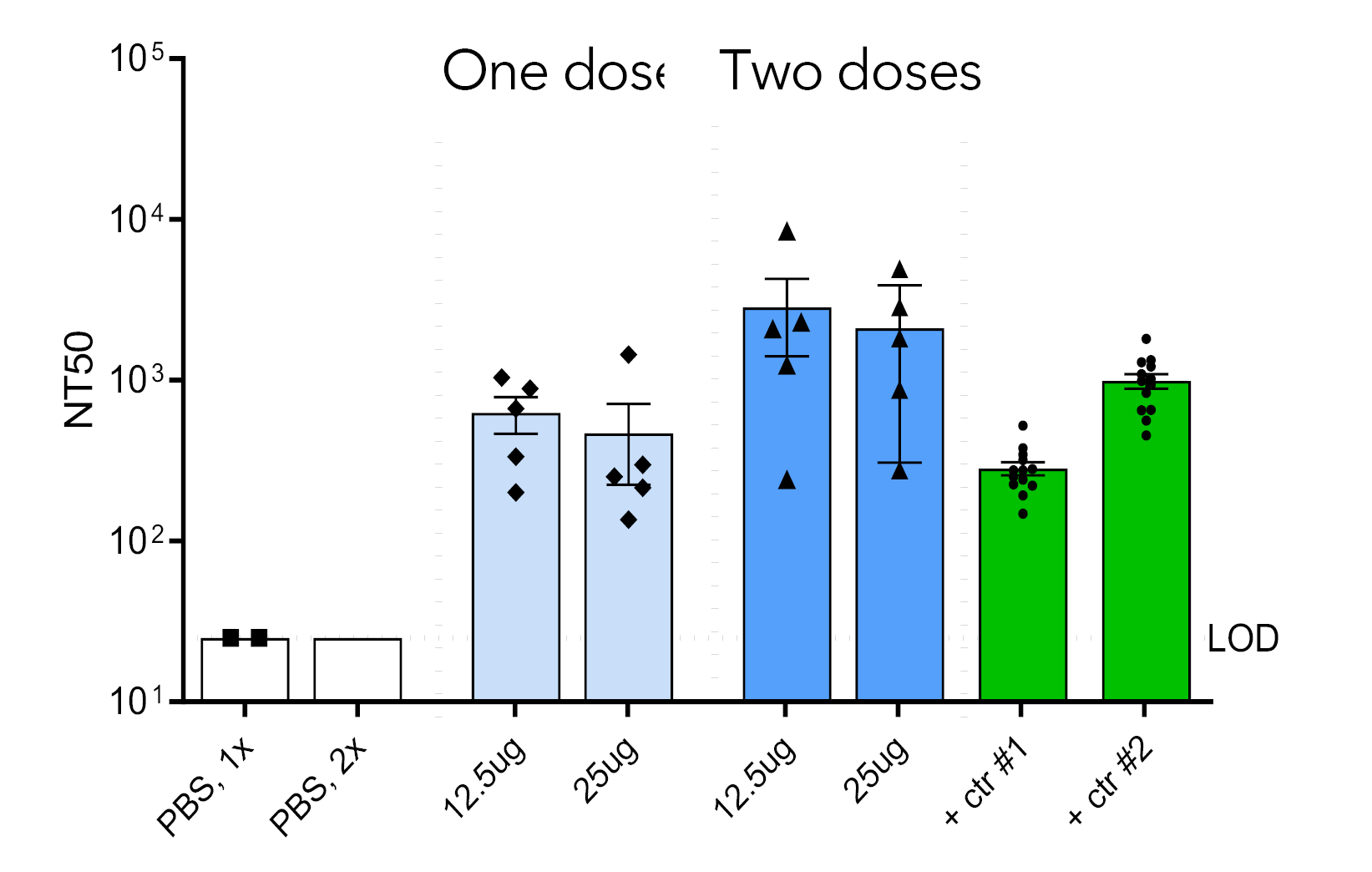 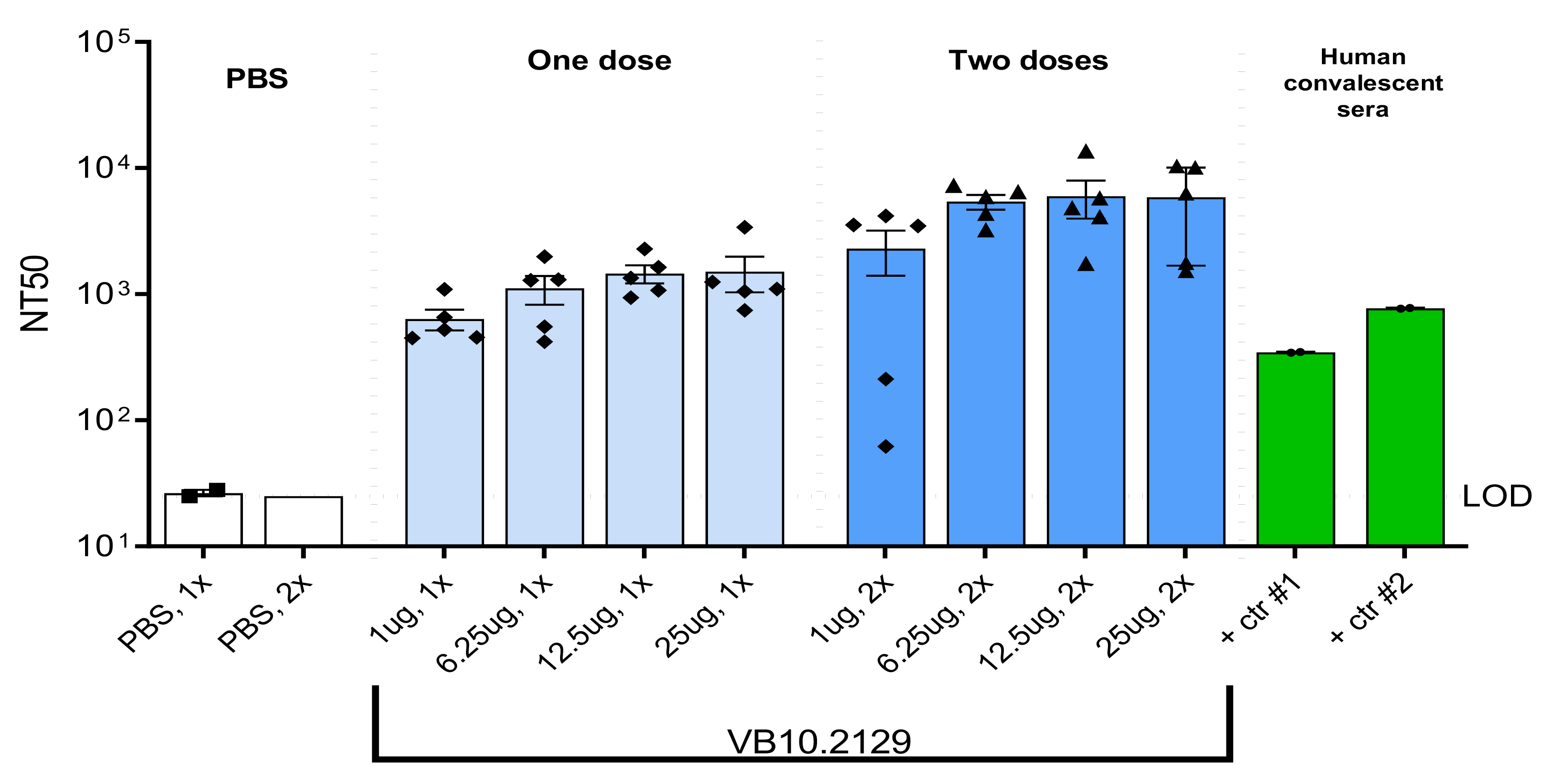 Gamma (Brazilian VoC)
Rapid onset of strong neutralizing antibody responses after a single vaccination

Cross-neutralization observed against all other variants tested
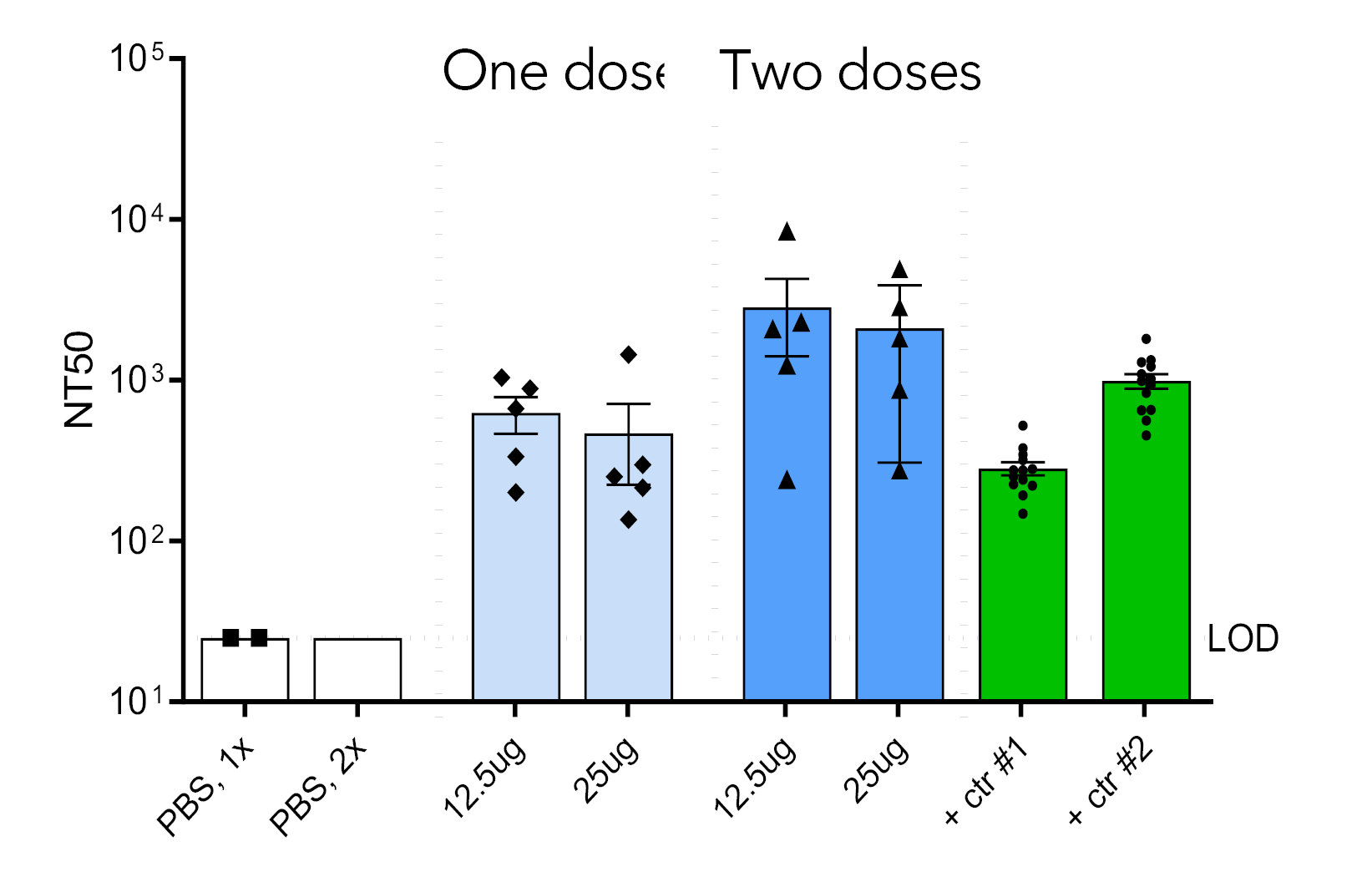 Humanconvalescentsera
NT50: Neutralization titers that achieved 50% neutralization
Corporate Overview | Non-confidential
23
Strong immunogenicity of VB10.2210in 3 mouse models
VB10.2210 induces strong CD8 T cell responses post 1 vaccination against HLA-A2 specific epitopes in humanized HLA-A2 tg mice
The strong T cell responses observed in two additional mice models show the breadth of the T cell response independent of HLA selection
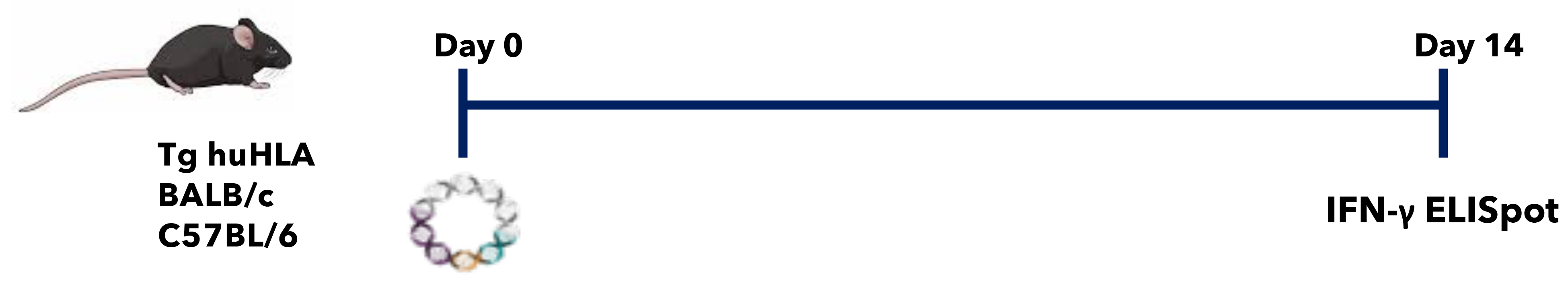 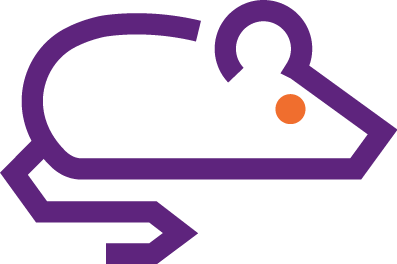 Tg HLA-A2 BALB/c C57BL/6
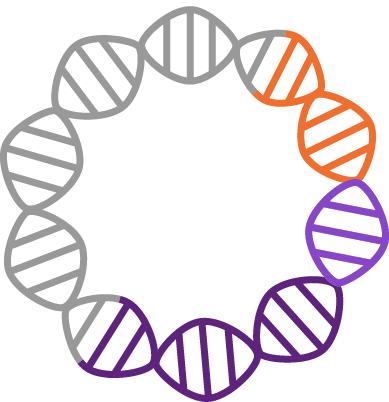 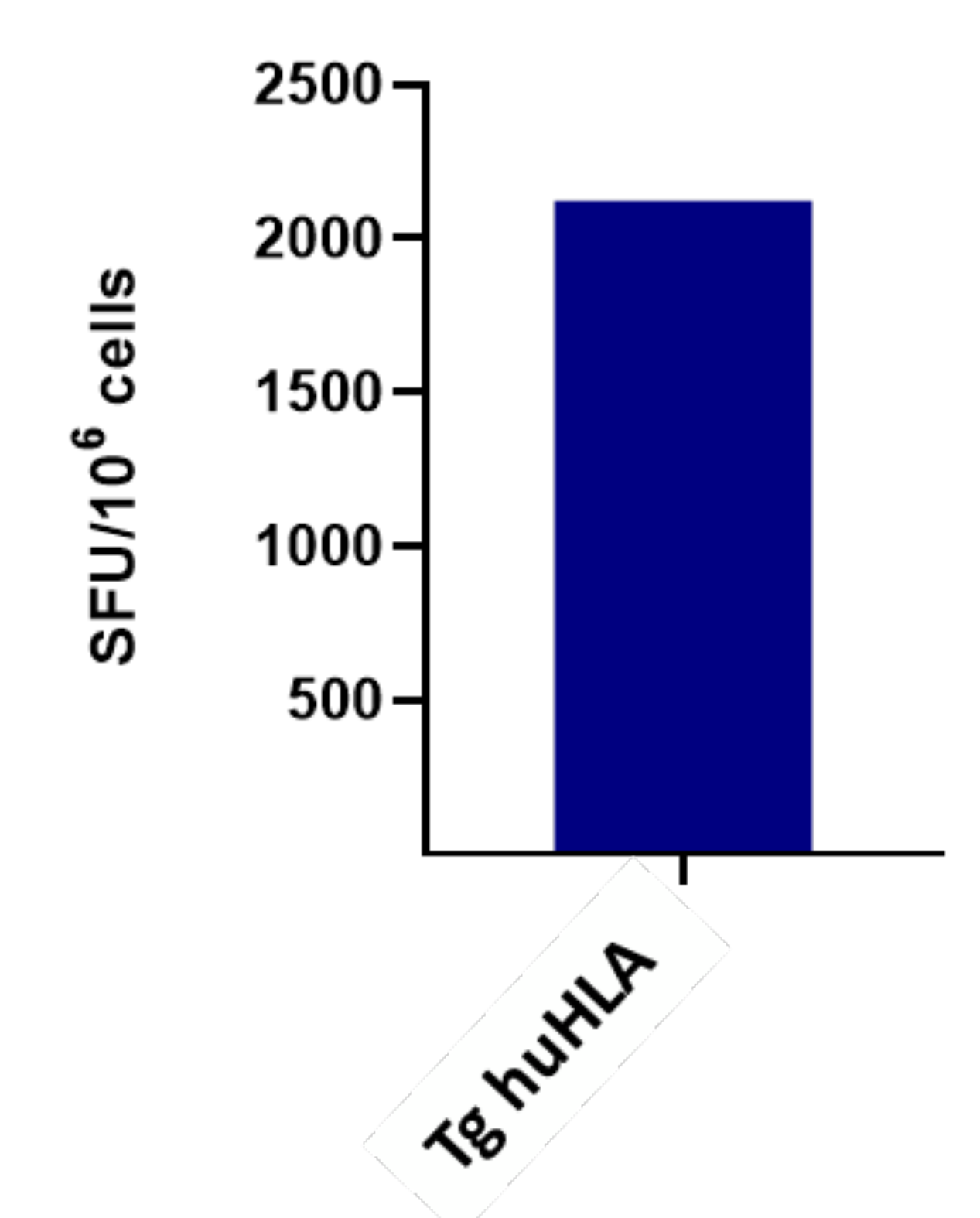 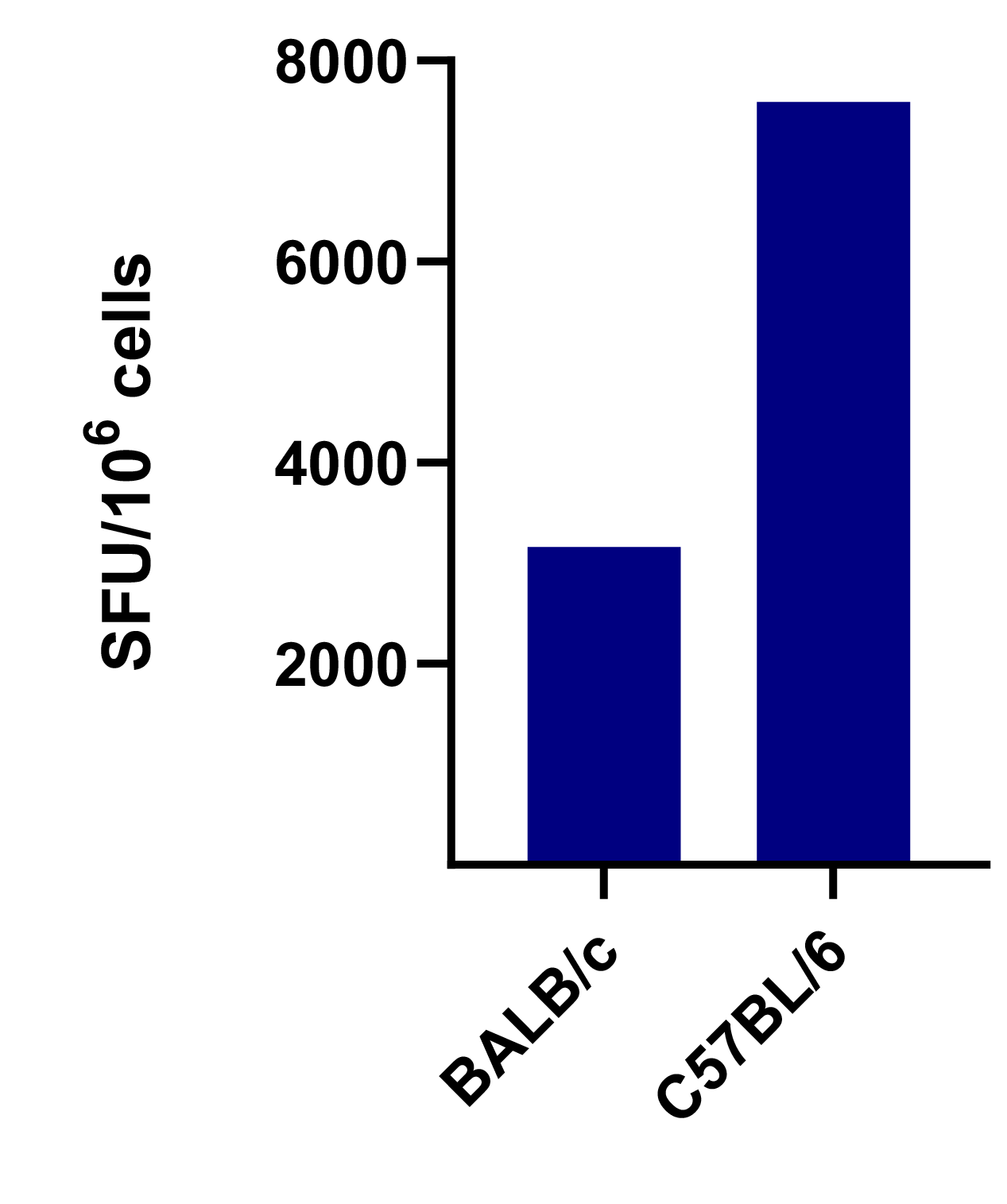 Animals Transgenic mice expressing human HLA-A2
Dose 50 µg 
Recall peptides Pools only for HLA-A2restricted epitopes
Animals C57BL/6 and BALB/c wt
Dose 25 µg
Recall peptides Pools overlapping allthe epitopes includedin the construct
Tg HLA-A2
Corporate Overview | Non-confidential
24
VB-D-01 investigating two candidates as a boosterin previously vaccinated subjects
A Phase 1/2, open label, dose escalation trial

First subject dosed Nov 3rd 

Up to 160 subjects are plannedto participate
VB-D-01 Trial design
«RBD» Candidate
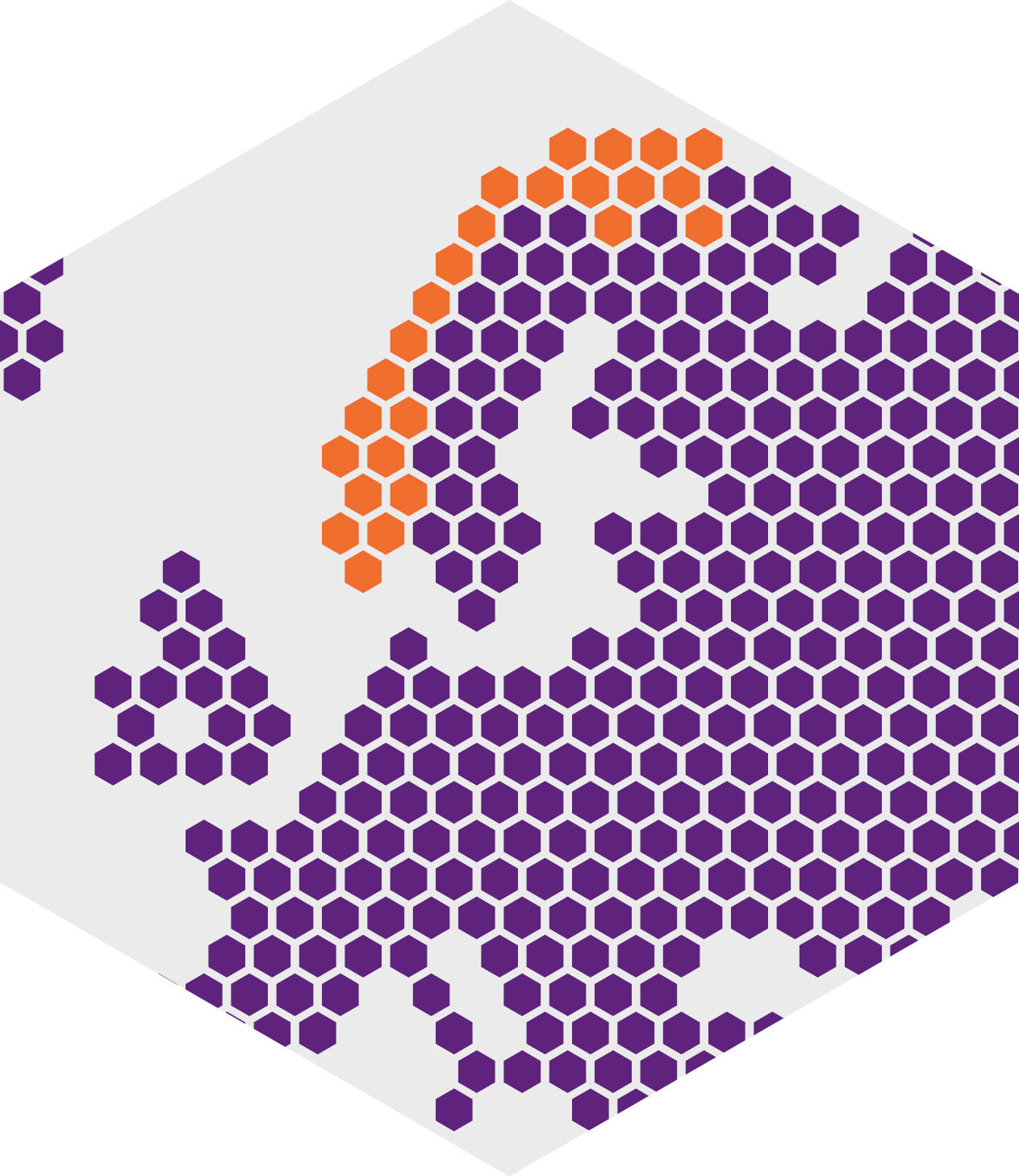 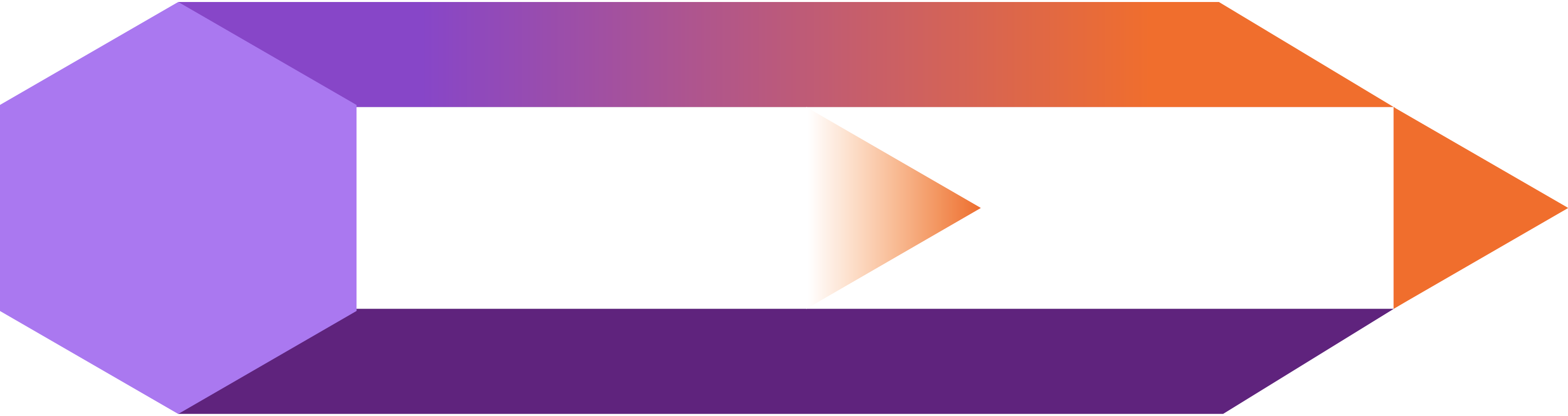 Cohort 1:
Cohort 2:
Candidate 1:Healthyvolunteers
Dose escalation
Expansion
«T-Cell» Candidate
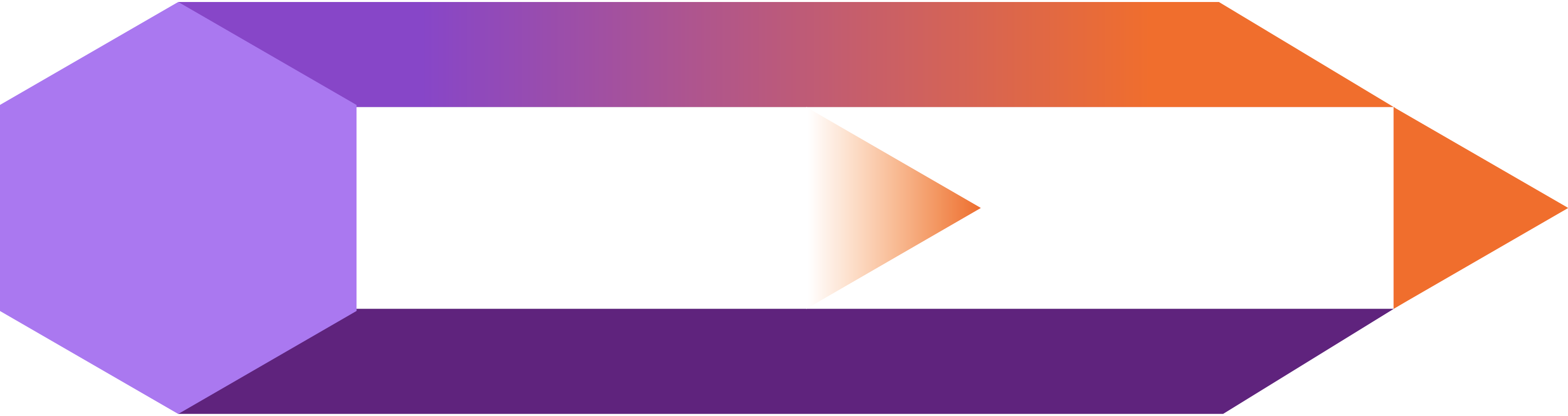 Cohort 3:
Cohort 4:
Candidate 2:Healthyvolunteers
Dose escalation
Expansion
Corporate Overview | Non-confidential
25
Contact
Michael EngsigCEO
mengsig@nykode.com
+45 6173 1509
Thank you
Corporate Overview | Non-confidential